Kindermishandeling
Remy Vink, Marianne de Wolff, Annelies Broerse, Nen Heerdink, Bregje van Sleuwen, Mascha Kamphuis (TNO)
April 2016
Waarom deze richtlijn?
Update richtlijn Secundaire Preventie Kindermishandeling 2010
Nieuwe uitgangsvragen, nieuwe thema’s
Andere tijd, nieuwe inzichten: transitie jeugdhulp
*
Doel en doelgroep
Aanbevelingen voor JGZ-professionals voor het signaleren van en handelen bij (vermoedens van) kindermishandeling, op basis van recente wetenschappelijke inzichten, professionele praktijkkennis en cliënt-ervaringen. 
Betrouwbaar en transparant handelen
Uniform waar mogelijk
Kwaliteit JGZ
*
Waar gaat deze richtlijn over?
Kindermishandeling (definitie Jeugdwet 2015)
Kindermishandeling als vorm van huiselijk geweld (definitie Wet Maatschappelijke Ondersteuning, 2015)
Zes vormen van kindermishandeling:
	- lichamelijke mishandeling
	- emotionele mishandeling
	- lichamelijke verwaarlozing
	- emotionele verwaarlozing
	- seksueel misbruik
	- combinaties van vormen
*
Veranderingen tov ‘oude’ werkwijze
Kapstok richtlijn is Meldcode KM & HG + attitude oplossingsgerichte benaderingswijze
Vraag bij ieder contactmoment naar de veiligheid in het gezin.
Stap 0 (overweeg kindermishandeling) voorafgaand aan start meldcode. 
Bij vermoeden: registreer ‘start meldcode’ in DD-JGZ.
Nieuwe thema’s: betrekken ouders en jeugdige bij besluit en aanpak, prenatale preventie en Abusive Head Trauma, ouders met psychiatrische problematiek, no-show ouders, kindermishandeling door derden.
Landelijke implementatie Voorzorg
Oog voor trauma bij jeugdigen
Hoe vaak komt kindermishandeling  voor?
Obv de NPM-2010:
Jaarprevalentie: 119.000 jeugdigen / 3.4% per jaar
In bijna de helft van de gevallen betreft het een combinatie van vormen van kindermishandeling
Verwaarlozing (lichamelijk en educatieve) komen meeste voor
Seksueel geweld ongeveer 1 op de 1000 jeugdigen jaarlijks maar vermoedelijk onderrapportage.
*
Oorzaken en risicofactoren
Kindermishandeling kent geen eenduidige oorzaak maar is het gevolg van een combinatie en opeenstapeling van risicofactoren en hoe men daarmee omgaat (coping): handelend (mishandeling) of nalaten (verwaarlozing).

Belangrijkste risicofactoren zijn de ouderfactoren. Risico is groter wanneer bij beide ouders aanwezig.
*
Vervolg - Oorzaken en risicofactoren
Sterkste risicofactoren bij ouders:
	- partnergeweld
	- psychische en psychiatrische problemen, LVB (licht verstandelijk 	  beperking)
	- temperament, prikkelbaarheid, hyperreactiviteit
	- ongewenste zwangerschap 	
	- ouder heeft kindermishandeling in de jeugd meegemaakt en/of 	   was getuige van partnergeweld

Sterkste risicofactoren in het gezin:
	- geringe samenhang of cohesie in het gezin
	- veel conflicten in het gezin
*
Vervolg - Oorzaken en risicofactoren
Sterkste risicofactoren in de interactie ouders – jeugdige:
	- ouder ziet de jeugdige als een probleem
	- gebruik van fysieke straf
	- geen goede gehechtheidsrelatie

Sterkste kind-gerelateerde risicofactoren:
	- erg jonge leeftijd (< 3 jaar)

Zie ook specifieke risico’s voor verwaarlozing, seksueel misbruik en risicofactoren in de zwangerschap.
*
Beschermende en (veiligheids)bevorderende factoren
Factoren bij de jeugdige zelf:
veerkracht
gevoel van perspectief, zingeving
eigen effectiviteit beleving (positieve interne ‘locus of control’)
vermogen tot zelfregulatie
oplossingsvermogen
sociale vaardigheden 
positieve betrokkenheid bij activiteiten
*
Vervolg - Beschermende en (veiligheids)bevorderende factoren
Interpersoonlijke factoren bij de ouder(s) of andere volwassenen: 
opvoedvaardigheden, competenties ouder(s)
positieve invloedrijke andere volwassenen (niet-professionals uit eigen netwerk)
welzijn van de ouder(s)

Omgevingsfactoren:
sociale steun
positieve schoolomgeving
stabiele woonsituatie
*
Gevolgen op korte termijn (= mogelijke signalen van kindermishandeling)
Onveilige gehechtheid
ongunstig effecten op neurobiologische hersenontwikkeling van het jonge kind 
Verstoring psychosociale ontwikkeling
Gedragsproblemen, externaliserend gedrag (agressie, antisociaal gedrag) en internaliserend gedrag (angst, depressiviteit)
Negatief zelfbeeld
Psychische aandoeningen, (chronische) post-traumatische stress
(pogingen tot) suïcide
*
Gevolgen op lange termijn
Psychische problemen in de (jong)volwassenheid 
Laag zelfbeeld in de (jong)volwassenheid
Riskant seksueel en ander gedrag zoals roken en verslaving
Ernstig overgewicht, lichamelijke inactiviteit
Lichamelijke aandoeningen zoals diabetes en hart- en vaatziekten
(Poging tot) suïcide
Lager inkomen
Zelf pleger worden van kindermishandeling of andere vormen van huiselijk geweld (intergenerationele overdracht van geweld)
*
Het getuige zijn (geweest) van partnergeweld
Het opgroeien in een situatie van (veelvuldig) partnergeweld is ook kindermishandeling. De gevolgen ervan voor het kind zijn even schadelijk als mishandeling van het kind zelf.
Preventie
Het is wenselijk om 
op landelijk niveau de discussie te voeren over de rol van de JGZ in de zwangerschap
het DD-JGZ te koppelen aan prenatale dossiers van verloskunde en kraamzorg.
*
Vroegsignalering
Stel standaard bij ieder JGZ-contactmoment neutraal geformuleerde vragen aan ouders en (zo mogelijk) jeugdigen over het welzijn en de veiligheid in het gezin.
 
Jonge kinderen tot 4 jaar moeten minimaal één keer per jaar door de JGZ bloot (volledig ontkleed) worden gezien en jeugdigen vanaf 4 jaar daarna nog minimaal twee keer bloot (waarbij het ondergoed aangehouden kan worden) tijdens contactmomenten. 

Bij jeugdigen die al tot een risicogroep behoren, is er vanzelfsprekend een noodzaak om hen vaker te zien en vinger aan de pols te houden.
*
Vervolg - Vroegsignalering
Als kinderopvang en/of het onderwijs zorgen hebben op basis van  signalen bij jeugdigen: 
de jgz professional stelt zich actief als gesprekspartner op;
de jgz organisatie zorgt ervoor dat de jeugdige (over wie zorgen gemeld zijn) binnen één dag tot maximaal twee weken in een face-to-face contact gezien wordt; bij voorkeur en afhankelijk van de zorgen, ook bloot.
*
Overwegen
Overweeg altijd bij alles wat je als afwijkend, opvallend of zorgelijk opmerkt bij jeugdigen en hun ouders, betreffende psychosociale omstandigheden, gedrag en ontwikkeling, psychische gesteldheid en fysieke kenmerken: kàn hier sprake zijn van kindermishandeling? 

Ga na bij de ouders wat verklaringen kunnen zijn voor je feitelijke constateringen. 

Beslis expliciet of je zorgen weggenomen worden of versterken tot een vermoeden of verdenking. 

Registreer dit
*
Vermoeden, verdenken
Werk volgens de Wet Verplichte Meldcode Huiselijk Geweld en Kindermishandeling. Registreer in het DD-JGZ ‘start Meldcode’. 
Ga na: acuut onveilige of levensbedreigende situatie voor de jeugdige en de eventuele broertjes of zusjes? 
Zo ja: handel snel en direct: overleg met de aandachtsfunctionaris kindermishandeling, Veilig Thuis, en zo nodig met de Raad voor de Kinderbescherming en/of de politie. Informeer eigen JGZ-team en/of manager.
Zo nee: breng de situatie (risico’s en beschermende factoren) systematisch in kaart (exploratiefase) t.a.v.:
	- de ontwikkeling van de jeugdige
	- de psychische gesteldheid van de jeugdige
	- de lichamelijke gesteldheid van de jeugdige
	- de veiligheid van de jeugdige
	- de ouder(s)
	- de omgeving van de jeugdige en de ouder(s)
*
Vermoeden, verdenken
Maak een analyse van de actuele veiligheid en de risico’s. 
Gebruik hiervoor een algemeen instrument gericht op ongunstige opgroei-omstandigheden (zoals SPARK, DMO-Protocol, GIZ) en psychosociale problemen bij kinderen (BITSEA, SDQ, KIVPA, EMOVO).
Bij een verdenking van psychisch trauma of PTSS:
Zet de Children’s Revised Impact of Event Scale (CRIES-13) in voor kinderen boven de 8 jaar. 
En/of zorg dat een andere deskundige op dit terrein adviseert en diagnosticeert.
*
Praat met de ouders en jeugdige
Overleg met en betrek ouders en jeugdigen in het gehele proces.
Vraag toestemming van de jeugdige bij +16 jaar om met zijn of haar ouders te spreken.
Vraag toestemming aan de ouders van jeugdigen bij 12- jaar (of wilsonbekwaam) om met de jeugdige apart te spreken.

Gebruik in de exploratiefase in de communicatie met ouders en/of jeugdigen geen vaktermen zoals ‘risicofactoren’, ‘signalen’ en ‘kindermishandeling’. 
Gebruik liever formuleringen zoals ‘omstandigheden’, ‘zorgen maken over …’, ‘wat gaat goed, wat gaat niet goed’, ‘zorgpunten/aandachtspunten’. Weeg telkens af wat het effect van woordkeuze op de ouders en jeugdige kan zijn.
*
Praat met de ouders en jeugdige
Praat en registreer in eenduidige taal, maak onderscheid tussen feiten en meningen, en vermeld wiens mening het is.
Zet indien nodig een erkende tolk in (Tolk- en VertaalCentrum Nederland)
Wijs de ouder(s) op de mogelijkheid om aangifte te doen, of wijs op het tijdelijk huisverbod (bij partnergeweld en kindermishandeling).
*
Overleg met andere professionals (intern)
Betrek altijd de aandachtsfunctionaris kindermishandeling. Overleg met de relevante teamleden (doktersassistent, jeugdverpleegkundige, jeugdarts, verpleegkundig specialist, pedagogisch medewerker/ gedragswetenschapper).



Weet wanneer je informatie over gezinnen (extern) kan of moet delen:
informatie verstrekken aan professionals die daarom vragen
verzoeken om informatie bij andere professionals
uitwisselen in multidisciplinair overleg
*
Overleg met andere professionals (extern)
Raadpleeg andere professionals (bv. huisarts, (medisch)specialist, sociale wijkteam, verloskundig zorgverleners, hulpverleners betrokken bij het gezin, onderwijs, kinderopvang, politie) met toestemming van de ouders, tenzij er gegronde redenen zijn om daar van af te wijken. Maak bij een conflict van plichten (beroepsgeheim, zorgplicht en meldrecht) een zorgvuldige afweging in het belang van de jeugdige en leg dit vast in het dossier.

Overleg met en vraag advies aan Veilig Thuis. Hierbij kan het gezin/de jeugdige anoniem blijven.
*
Vervolg -Overleg met andere professionals (extern)
De jeugdarts moet bij vermoedens van kindermishandeling en voorafgaand aan melding altijd overleggen met Veilig Thuis (KNMG, 2014). 
De jeugdverpleegkundige moet zo nodig ook met Veilig Thuis overleggen (V&VN, 2011). 
Belangrijk is dat de jeugdarts, verpleegkundig specialist en jeugdverpleegkundige ook met elkaar overleggen.
Het is wenselijk dat op landelijk niveau de discussie gevoerd wordt over het moeten overleggen van de jeugdarts met Veilig Thuis bij ieder vermoeden van kindermishandeling.
*
Vervolg -Overleg met andere professionals (extern)
Vraag om de lichamelijke signalen te duiden, advies aan Veilig Thuis, een (collega) jeugdarts en/of een (kinder)arts met forensische expertise (WOKFA-geschoold), bijvoorbeeld via het Landelijke Expertisecentrum Kindermishandeling (LECK), Forensische Polikliniek Kindermishandeling (FPKM) of Centrum Seksueel Geweld. 

Overleg met de politie wanneer er sprake is van een mogelijk strafbaar feit, ernstige vormen van lichamelijke kindermishandeling, lichamelijke verwaarlozing, seksueel misbruik, eer-gerelateerd geweld, vrouwelijke genitale verminking of huwelijksdwang. Overweeg altijd aangifte in een van deze situaties. Overweeg ook aangifte als alleen door aangifte de kindermishandeling tijdig en duurzaam gestopt kan worden. Bij twijfel: vraag advies aan de aandachtsfunctionaris kindermishandeling en Veilig Thuis.
*
Wegen en beslissen
Weeg alle (ongunstige en gunstige) factoren, de ernst en de risico’s en blijf dit gedurende het gehele proces telkens weer doen bij nieuwe informatie en signalen. Gebruik daarbij de actuele wetenschappelijk onderbouwde risico- en beschermende factoren zoals genoemd in deze richtlijn (niet de risicofactoren genoemd in het Balansmodel 1998). 
Beslis in dialoog met de ouders en zo mogelijk de jeugdige.
Beslis nooit alleen maar altijd in teamverband, aandachtsfunctionaris kindermishandeling en met betrokken externe professionals.
Beslis: hulp bieden en/of organiseren of melden bij Veilig Thuis. Overleg daarover van tevoren met Veilig Thuis en bespreek wie de melding het beste kan doen.
Spreek expliciet met betrokken professionals en ouders en/of jeugdige af wie de regie houdt over de hulp rond het gezin.
*
Hoe kun je in deze casus de aanbevelingen van de richtlijn toepassen?
Beschrijf een korte casus over preventie of signalering op basis van de richtlijn
*
Ondersteuning en begeleiding
Opvoedingsvoorlichting en advisering 
Verwijzing naar hulp
Voorzorg / Prenatale Huisbezoeken Jeugdverpleegkundige / Stevig Ouderschap /  regionale programma’s risicozwangeren
*
Vervolg -Ondersteuning en begeleiding
Werk vanuit de benaderingen en (gesprekstechnische) principes van de oplossingsgerichte therapie en/of Signs of Safety.

Sta naast de ouder met compassie en begrip voor de situatie, met respect voor individuele verschillen, zonder de persoon te veroordelen maar standvastig en duidelijk ten aanzien van de veiligheid van de jeugdige. 

Overleg met en betrek ouders en jeugdigen in het gehele proces, tenzij er gegronde redenen zijn om daarvan af te wijken (bv. in verband met veiligheid).
*
Vervolg -Ondersteuning en begeleiding
Gebruik in de exploratiefase in de communicatie met ouders en/of jeugdigen geen vaktermen zoals ‘risicofactoren’, ‘signalen’ en ‘kindermishandeling’. Gebruik liever formuleringen zoals ‘omstandigheden’, ‘zorgen maken over …’, ‘wat gaat goed, wat gaat niet goed’, ‘zorgpunten/aandachtspunten’. Weeg telkens af wat het effect van woordkeuze op de ouders en jeugdige kan zijn. 

Praat en registreer in eenduidige taal, maak onderscheid tussen feiten en meningen, en vermeld wiens mening het is. Pas op voor oordelen, moraliseren en aannames. 

Zet indien nodig een erkende tolk in (Tolk- en VertaalCentrum Nederland)
*
Vervolg -Ondersteuning en begeleiding
Praat altijd met de jeugdige (ook) apart, tenzij er gegronde redenen zijn om daarvan af te wijken. 
 
Beloof niet, als daarom gevraagd wordt, om informatie geheim te houden; vertel wanneer en waarom je informatie soms moet delen met andere professionals en spreek af om jeugdige en ouders altijd vooraf hierover te informeren.
 
Voor gezinnen waarbij het sociale netwerk en de eigen kracht versterkt dient te worden, worden de interventies MIM (eerste 18 maanden) en Home-Start aanbevolen. Daarnaast wordt de oplossingsgerichte werkwijze of  Signs of Safety aanbevolen als een respectvolle manier van werken gericht op het creëren van veiligheid en het betrekken van het sociale netwerk.
*
Hoe kun je in deze casus de aanbevelingen van de richtlijn toepassen?
Beschrijf een korte casus over begeleiding/ondersteuning of verwijzen/follow up/nazorg  op basis van de richtlijn
*
Registratie
Transparant: alles wat in het dossier wordt geregistreerd, moet je óók met de ouders bespreken (tenzij er gegronde redenen zijn waarom dit niet kan – noteer die redenen dan).
Feitelijk: beschrijf wat je hebt gezien, gehoord (zelf of via andere professionals) of waargenomen, wat je ziet aan de jeugdige, en wat de ouder zegt. 
Eenduidig in formuleringen: gebruik geen woorden of begrippen die op twee manieren uitgelegd kunnen worden.
Neutraal: beschrijf zonder vooringenomenheid. 
Volledig: naast feiten kunnen ook zorgen, meningen, veronderstellingen, interpretaties, en conclusies geregistreerd worden. Vermeld altijd van wie deze mening of conclusie is.
Zorgvuldig: noteer altijd de bron als er informatie van derden wordt vastgelegd (ook als dit één van de ouders is). Vermeld duidelijk dat het gaat om een interpretatie, hypothese of veronderstelling.
*
Vervolg registeren
Verplaats je in de ouder: vraag je bij alles wat je registreert af wat de direct betrokkenen, dus ouders, jeugdigen en andere betrokkenen van de informatie zullen vinden. 
Registreer op basis van welke bevindingen, gesprekken en adviezen je tot het oordeel bent gekomen dat je zorgen hebt over de opvoed- en/of opgroeisituatie van de jeugdige en kindermishandeling in overweging neemt. 
Geef aan op basis van welke bevindingen, gesprekken en adviezen je zorgen eventueel zijn weggenomen, of juist niet.
 
Geef in het dossier duidelijk aan dat de Meldcode Huiselijk Geweld en Kindermishandeling in werking treedt.
*
Aanbeveling:
Stap 0: Stel standaard bij ieder contactmoment neutraal geformuleerde vragen aan ouders en jeugdigen over de veiligheid in het gezin, vanaf de voorgaande keer dat het kind gezien is.
Noteer je bevindingen in de gebruikelijke velden in het DD JGZ. Het voert te ver om dat hier voor alle mogelijke elementen te beschrijven. In feite betreft het alle bevindingen die het kind betreffen. 
Een dergelijk contact kan meerdere malen plaatsvinden.
*
Aanbeveling: stap 0: overweeg altijd bij alles wat je constateert bij jeugdigen en hun ouders (psychosociale omstandigheden, gedrag en ontwikkeling, psychische gesteldheid, fysieke kenmerken): is dit kind veilig of kán hier sprake zijn van kindermishandeling? Deel je constateringen met de ouders en ga na wat verklaringen kunnen zijn. Beslis expliciet of je zorgen weggenomen worden of versterken tot een vermoeden of verdenking. Registreer dit.

Stap 1: registreer inwerkingtreding meldcode (maar hierna niet per se volgordelijke stappen)
*
*
Stap 2 meldcode
Wanneer de jeugdige wordt geregistreerd in de Verwijsindex Risicojongeren (VIR). 
Er wordt overlegd met Veilig Thuis en/of collega’s en/of de aandachtsfunctionaris kindermishandeling en/of een forensisch expert.

Registreer:
*
*
Meldcode stap 3: Gesprek met de jeugdige/de ouder(s)
Noteer je bevindingen in de gebruikelijke velden in het DD JGZ.
Meldcode stap 4 en 5: wegen / besluiten: hulp organiseren of melden?
*
Registratie- Voorbeeld
Zet hier een voorbeeld of printscreen uit jullie eigen DD-JGZ
Randvoorwaarden
Tijd voor:
Kennis, vaardigheden, attituden m.b.t. signaleren van en handelen bij       kindermishandeling
Samenwerking met collega’s en externe partners
Samenwerking met verloskundig zorgverleners en overdracht dossier
Registratie start meldcode en per stap meldcode
*
Vragen en discussiepunten
*
Contactinformatie
Voor vragen over de richtlijn en de implementatiematerialen

NCJ
centrumjeugdgezondheid@ncj.nl
*
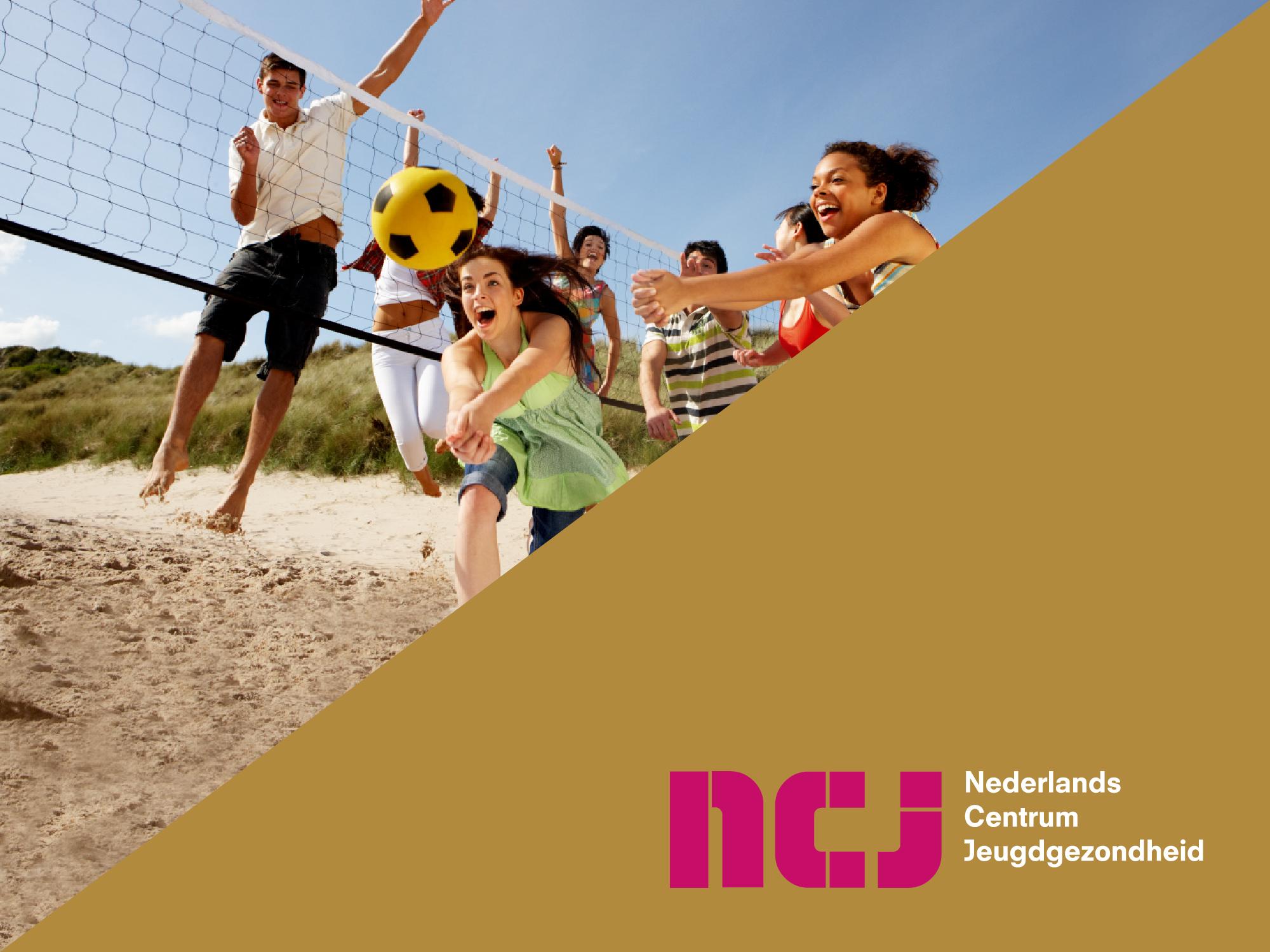 Presentatie-titel | Wijzig deze tekst onder 'Beeld'>'Koptekst en voettekst' |
*